Employees’ 401(K) Retirement Plan and Trust Update
Intercity Transit Authority Board
June 18, 2025
[Speaker Notes: Introduce self]
Need for Update
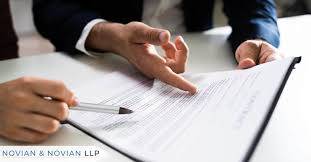 2014 – Last full update to the Plan
2014 – Amendment for In-service distribution at 59 ½ 
2020 – Amendment to allow roll-overs into the participants account
2024 – Amendment to allow for ROTH contributions 
Today 
Incorporate federal mandates; SECURE ACT, Disaster Relief and Covid Relief
Change in benefit due to labor contracts
General Clean-up for outdated language
Federal Mandates
Further Consolidated Appropriations Act of 2019 (FCAA) (which includes the Setting Every Community Up for Retirement Enhancement Act (SECURE Act))
Expanded Retirement Plan Access
Increased Required Minimum Distribution (RMD) Age
Tax Credits for Small Businesses
Multiple Employer Plans (MEPs) 
Automatic Enrollment
Lifetime Income Options
Federal Mandates Con’t
Taxpayer Certainty and Disaster Tax Relief Act of 2019 (Disaster Relief Act) 
For Individuals and businesses affected by federally declared disasters after Jan 1, 2018. 
Extended expiring tax provisions 
Provided disaster-specific tax relief
Federal Mandates Con’t
Coronavirus Aid, Relief, and Economic Security Act (CARES), and the Consolidated Appropriations Act of 2021
Allow participants to take distributions with/out penalty
Increased loan limits
Extended repayment period
Federal Mandates Con’t
SECURE 2.0 Act of 2022
Automatic Enrollment
Increased Catch-up Contributions
Higher Required Minimum Distribution (RMD) Age
Student Loan Matching
Early Withdrawal Exceptions 
Long-Term Part-time Employee Eligibility 
Roth Contributions
[Speaker Notes: The SECURE 2.0 Act aims to address the retirement savings crisis in the United States by making it easier for individuals to save, increasing the amount they can save, and simplifying plan administration. The changes are expected to benefit both employees and employers, particularly small businesses. Financial experts say the Act is a significant step towards improving retirement security for Americans, according to retirement and financial planning resources.]
Summary of Changes
Effective Date of June 1st to allow for ATU contract Changes
Compensation Definition 
Allow for part-time and temporary employees to participate and implement matching after 1 year of employment
Removed Non-Applicable items
Hours of Service (instead using “elapse time’)
Break in Service
Distinction between those who participate in Medicare and those who don’t
Changes Con’t
Ability to provide employer incentives if desired. 
Better defined participation procedures
Cleaned-up section regarding ROTH as it is now actively available
Deleted required minimum contributions 
Added “Super Catch-up” Provision
Changes Con’t
Added the ability to have different Employer Matching for different pay groups.  (Exhibit 1) 
Allow matching to follow plan choice (401(k) or 457s)
Added In-service withdrawals previously now allowed
Qualified Birth or Adoption 
Declared Disaster
Emergency $1,000 Personal Expense
Domestic Abuse Victim
Terminally Ill
Termination of Employment
Termed Participants with account balances of more than $1,000 but not more than $7,000 does not affirmatively elect a cash distribution or rollover to a specific IRA or eligible retirement plan, the Plan will automatically roll to IRA. 
Termed participants with account balances of $1,000 or less does not affirmatively elect a cash distribution or rollover to a specific IRA or eligible retirement plan, the Plan will automatically send a check to the participant with 20% Federal income tax withholding taken
Changes Con’t
Added “Slayer statute” 
Beneficiary who is responsible for a Participant’s death, the beneficiary does not receive benefit.
Added “simultaneous death” language to address treatment of benefit payment when a Participant and beneficiary die at the same time.
In addition to Disaster Withdrawal, SECURE ACT provides for an enhanced Loan provision ($100K) 
Clarifying Required Minimum Distributions (RMD)
Vanguard Partnership
Plan Provider since 1999

Will look to expand services 

Will provide oversight for distributions
Next Steps
Revised Plan has been distributed to Pension Committee for final review and oversight

Final Document will come before the Board on July 2nd for adoption
Questions?
Jana Brown 
Chief Financial Officer
jbrown@intercitytransit.com
D:360.705.5816
C:360.710.7970
[Speaker Notes: Pause here to see if there are any questions before moving on to the next step]